Kopi, Teh dan Coklat
Andian Ari Anggraeni, M.Sc
KOPI
Penghasil kopi: Brazil, Kolumbia, Ghana, Kenya, dan Ethiopia
Karakteristik minuman kopi
Warna : jernih  (coklat sampai coklat tua)
 Aroma : kuat 
Tergantung dari konsentrasi kopi dan tingkat pemanggangan
Spesies: Arabica dan Robusta
Komponen Biji Kopi (Bubuk)
Pemanggangan menyebabkan:
 perubahan struktural: pori-pori terbuka
perubahan kimia: terbentuk komponen (mempengaruhi rasa, aroma, dan warna seduhan)
1 – 2% caffeine
Kopi  decafein: menggunakan pelarut metilen klorida atau karbon dioksida. Proses decafeinisasi dilakukan sebelum pemanggangan untuk mencegah kehilangan flavor.
Kandungan Kafein pada Minuman Kopi
CO2 mempengaruhi rasa kopi seduh.
Asam organik (komponen fenolat): asam kafeat, asam klorogenat. Mempengaruhi rasa minuman kopi .
Aroma kopi ditentukan oleh:
asam volatil: asam asetat
aldehid dan keton: diasetil, asetilmetil karbinol, furfural
guaicol
Jenis Kopi di Pasaran
Kopi Instan (normal dan decafein)
kopi didehidrasi
Kopi Bubuk (normal dan decafein)
Aneka Jenis: fine, drip, flaked, electric percolator, dan regular.
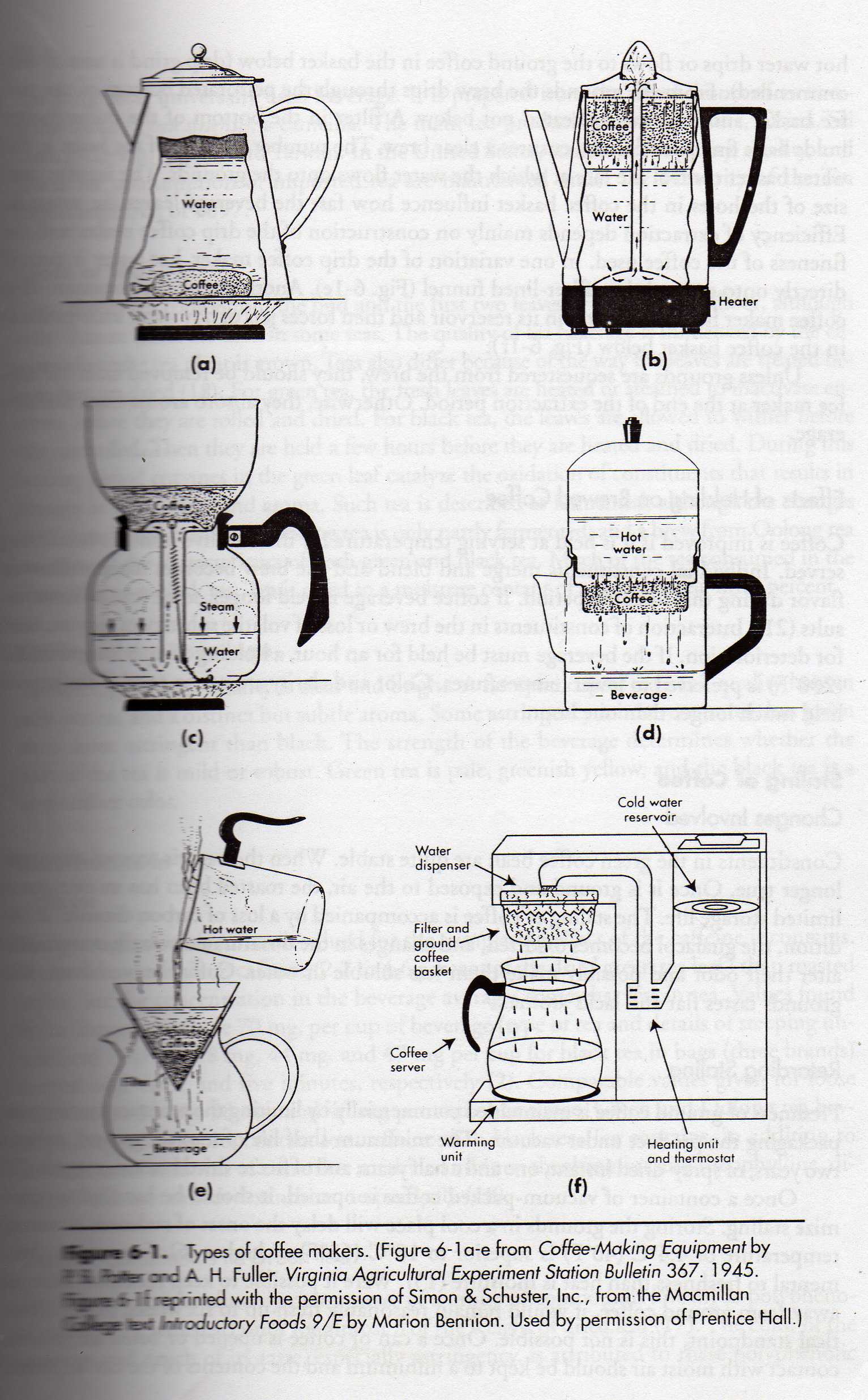